Agricultura Ecologică pe înțelesul jurnaliștilor:
De la Mit la Degustare.

Chișinău
Casa Presei
7 octombrie 2019
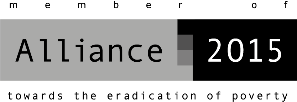 People in Need, 2019
AGENDA
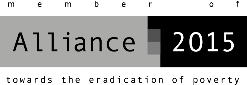 AGRICULTURA ECOLOGICĂ PE ÎNȚELESUL JURNALIȘTILOR: De la mit la degustare
2
CE ESTE UN PRODUS ECO/BIO/ORGANIC?
PENTRU PRODUCĂTORI/PROCESATORI/INTERMEDIARI:
CRESCUT PE SOL CERTIFICAT ECOLOGIC
https://www.facebook.com/watch/?v=2359044314335732
EXEMPLU DE CERTIFICAT ECOLOGIC
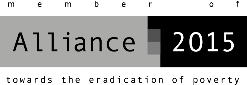 AGRICULTURA ECOLOGICĂ PE ÎNȚELESUL JURNALIȘTILOR: De la mit la degustare
3
CE ESTE UN PRODUS ECO?
PENTRU PRODUCĂTORI/PROCESATORI/INTERMEDIARI:
CRESCUT PE SOL CERTIFICAT ECOLOGIC
ANIMALELE/FERMELE SUNT CERTIFICATE ECOLOGIC
SALĂ DE PROCESARE ESTE CERTIFICATĂ ECOLOGIC
PRODUSUL FINIT ESTE MARKAT ECOLOGIC
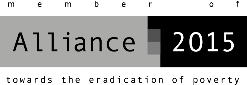 AGRICULTURA ECOLOGICĂ PE ÎNȚELESUL JURNALIȘTILOR: De la mit la degustare
4
MARCAJE INTERNAȚIONALE
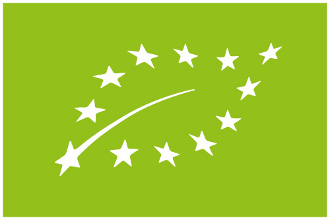 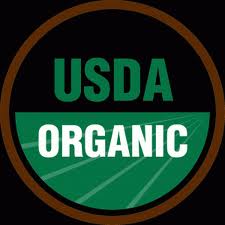 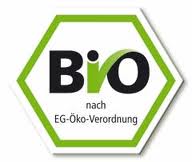 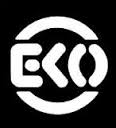 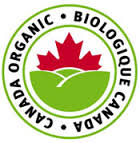 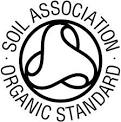 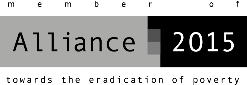 AGRICULTURA ECOLOGICĂ PE ÎNȚELESUL JURNALIȘTILOR: De la mit la degustare
5
MOLDOVA
HG cu privire la aprobarea mărcii naționale „Agricultura Ecologică – Republica Moldova” şi a Regulamentului de utilizare a mărcii naționale „Agricultura Ecologică – Republica Moldova”
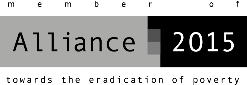 AGRICULTURA ECOLOGICĂ PE ÎNȚELESUL JURNALIȘTILOR: De la mit la degustare
6
CE ESTE UN PRODUS ECO PENTRU CONSUMATOR?MIT: FĂRĂ REZIDUURI
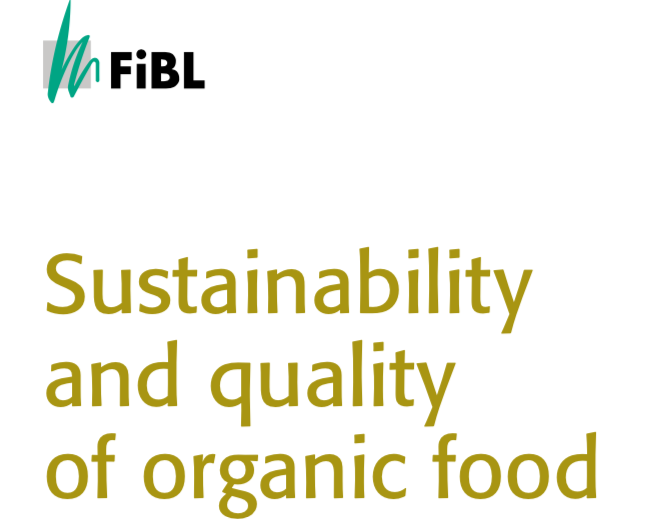 AGRICULTURA ECOLOGICĂ PE ÎNȚELESUL JURNALIȘTILOR: De la mit la degustare
7
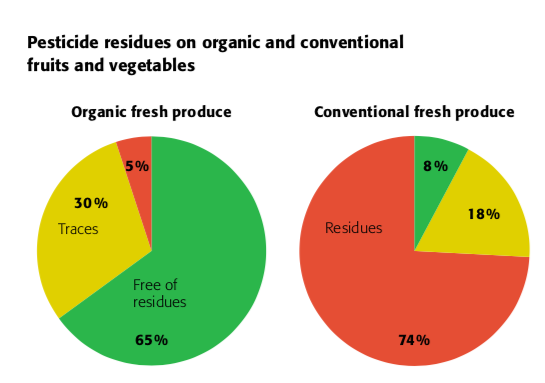 AGRICULTURA ECOLOGICĂ PE ÎNȚELESUL JURNALIȘTILOR: De la mit la degustare
8
CE ESTE UN PRODUS ECO PENTRU CONSUMATOR?MIT: SĂNĂTOS
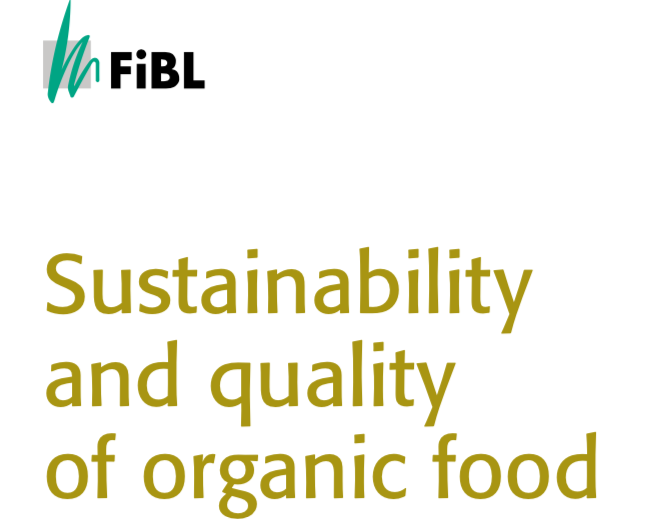 AGRICULTURA ECOLOGICĂ PE ÎNȚELESUL JURNALIȘTILOR: De la mit la degustare
9
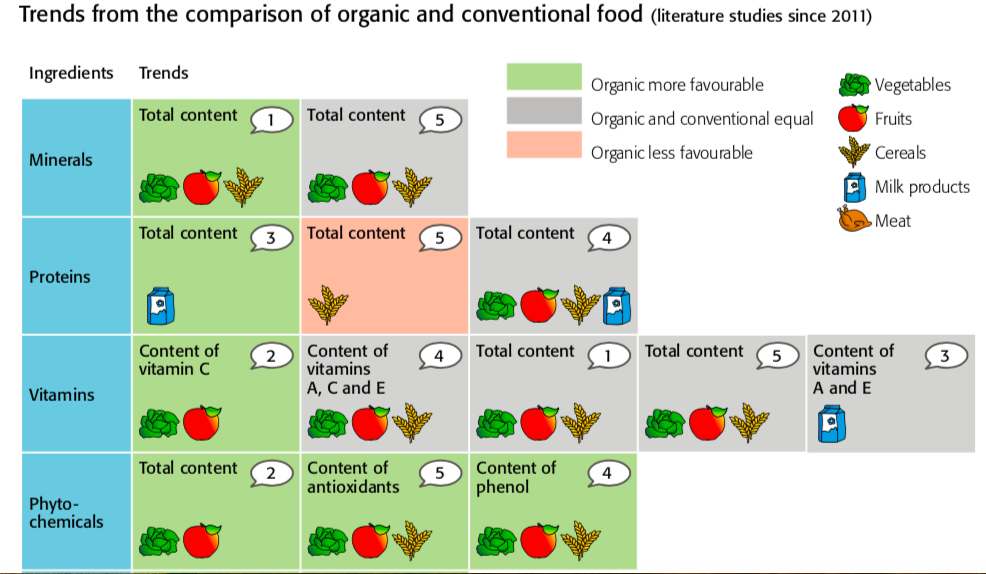 FRONT TITLE AND MAIN TOPIC INFO INCLUDED IN FOOTER GOES HERE
10
CE ESTE UN PRODUS ECO PENTRU CONSUMATOR?MIT: FĂRĂ ADITIVI
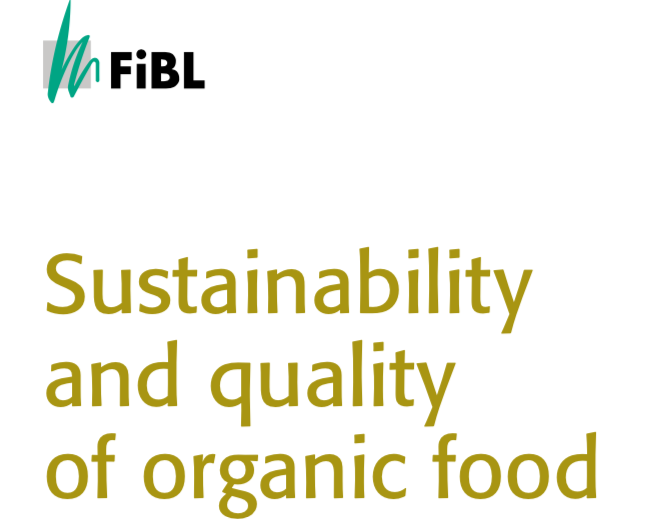 AGRICULTURA ECOLOGICĂ PE ÎNȚELESUL JURNALIȘTILOR: De la mit la degustare
11
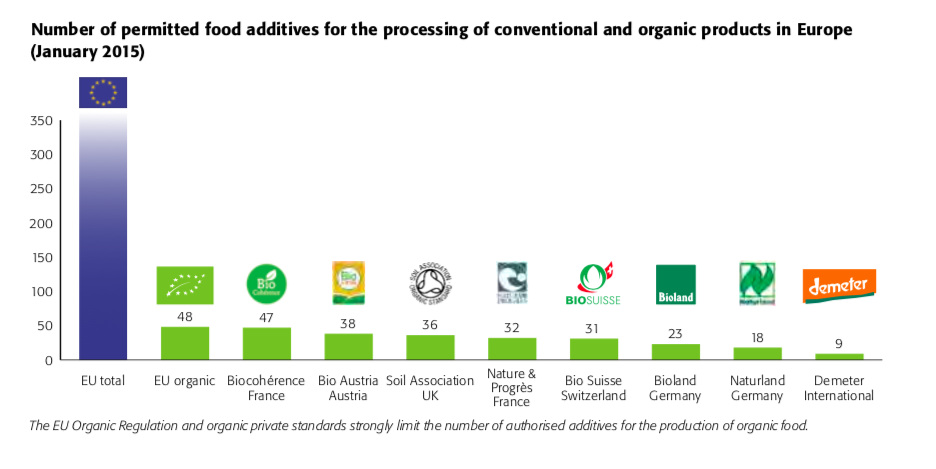 AGRICULTURA ECOLOGICĂ PE ÎNȚELESUL JURNALIȘTILOR: De la mit la degustare
12
CE ESTE UN PRODUS ECO PENTRU CONSUMATOR?MIT: SCUMP
AGRICULTURA ECOLOGICĂ PE ÎNȚELESUL JURNALIȘTILOR: De la mit la degustare
13
FRONT TITLE AND MAIN TOPIC INFO INCLUDED IN FOOTER GOES HERE
14
CE ESTE UN PRODUS ECO PENTRU MASS MEDIA?
AGRICULTURA ECOLOGICĂ PE ÎNȚELESUL JURNALIȘTILOR: De la mit la degustare
15
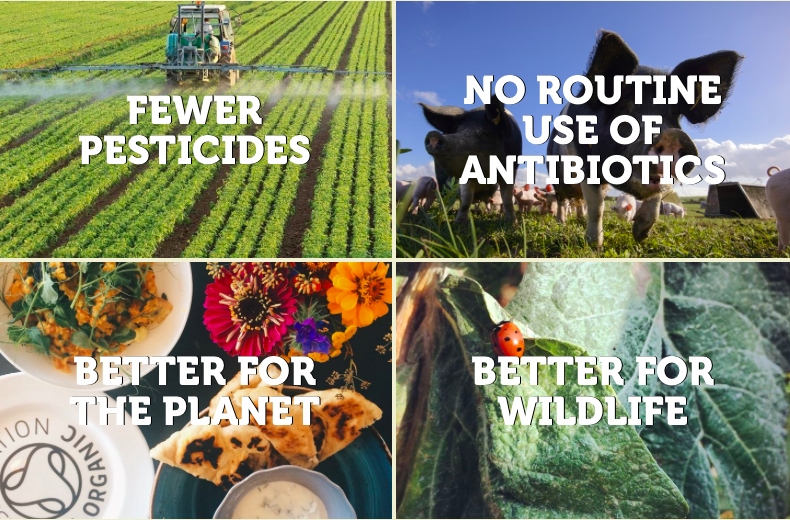 CE ESTE UN PRODUS ECO PENTRU MASS MEDIA?
FRONT TITLE AND MAIN TOPIC INFO INCLUDED IN FOOTER GOES HERE
16
CE ESTE UN PRODUS ECO PENTRU MASS MEDIA?
MAI PUȚINE CHIMICALE
FĂRĂ ANTIBIOTICE DE RUTINĂ
FĂRĂ ORGANISME MODIFICATE
     GENETIC OMG
MAI PRIETENOS PLANETEI
MAI PRIETENOS FLOREI ȘI FAUNEI
AGRICULTURA ECOLOGICĂ PE ÎNȚELESUL JURNALIȘTILOR: De la mit la degustare
17
SURSE DE DEZINFORMARE
AMBALAJ
DENUMIRI COMPANII
REȚELE SOCIALE/PAGINI FB
PREZENTARE DISPLAY
ARTICOLE ȘI MATERIALE VIDEO
AGRICULTURA ECOLOGICĂ PE ÎNȚELESUL JURNALIȘTILOR: De la mit la degustare
18
SURSE DE DEZINFORMARE
O nouă zi, cașcaval ”eco”
https://www.facebook.com/onouazicanal2/videos/2464868963534326/  
Biomilk
https://www.facebook.com/100010303056915/videos/846873198999441/ 
castraveti eco Bardar TVR Moldova Point.md 
https://point.md/ru/novosti/obschestvo/fermer-iz-bardara-proizvodit-ekologicheski-chistye-ovoshchi?fbclid=IwAR1F22kvn1cAa--aRI0KCu0T1hk7km8KfeapQQuqSrPVVqSdchFJQoVCV4A 
expresul.md Miere eco
https://www.expresul.md/2018/12/20/cu-acte-in-regula-mierea-lor-a-fost-recunoscuta-drept-ecologica-vedeti-cine-s-norocosii/?fbclid=IwAR3gm1W4wcgdbJ0MppXvHt9xI9mCyOS0jErUktATc3vFzZYa8fE48idDdUc
AGRICULTURA ECOLOGICĂ PE ÎNȚELESUL JURNALIȘTILOR: De la mit la degustare
19
MULȚUMIM PENTRU ATENȚIE!
TAMARA ȘCHIOPU

INFO@ETNOGASTRONOMICA.MD

www.ETNOGASTRONOMICA.MD